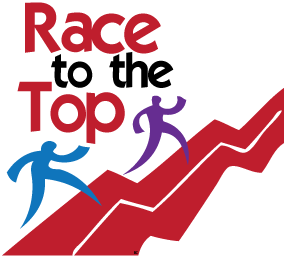 Five-Year View of Math Sprint Competition at Camelot Elementary School2005-2010
Members: Michael Austin, Nadirah Cogbill, Ya’Shonti Bridges
Mentor: Dr. Darnell Johnson, Mr. Brian Jordan, Mr. Kaiem Frink
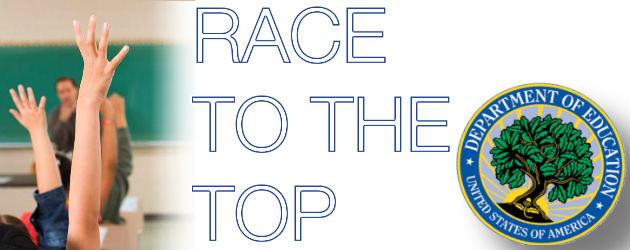 Overview
Introduction
Abstract
Methodology 
Data 	
Results
Conclusion	
Future Work
Acknowledgements
References
Questions
Introduction
The ECSU Math Sprint Competition fosters to enhance the skills and talents of public school students in the area of mathematics and science. 
The ECSU Math Sprint Competition serves as a motivator to encourage students to strive toward success on the state’s end of year test in the discipline. 
The ECSU Math Sprint Competition insures that students will learn how to function in cooperative learning groups and acquire teambuilding skills.  
The ECSU Math Sprint Competition functions as a catalyst for future careers in the field of mathematics and science.
Grade Level Breakdown
In Grade 3, instructional time should focus on four critical areas: (1) developing understanding of multiplication and division and strategies for multiplication and division within 100; (2) developing understanding of fractions, especially unit fractions (fractions with numerator 1); (3) developing understanding of the structure of rectangular arrays and of area; and (4) describing and analyzing two-dimensional shapes.
In Grade 4, instructional time should focus on three critical areas: (1) developing understanding and fluency with multi-digit multiplication, and developing understanding of dividing to find quotients involving multi-digit dividends; (2) developing an understanding of fraction equivalence, addition and subtraction of fractions with like denominators, and multiplication of fractions by whole numbers; (3) understanding that geometric figures can be analyzed and classified based on their properties, such as having parallel sides, perpendicular sides, particular angle measures, and symmetry.
In Grade 5, instructional time should focus on three critical areas: (1) developing fluency with addition and subtraction of fractions, and developing understanding of the multiplication of fractions and of division of fractions in limited cases (unit fractions divided by whole numbers and whole numbers divided by unit fractions); (2) extending division to 2-digit divisors, integrating decimal fractions into the place value system and developing understanding of operations with decimals to hundredths, and developing fluency with whole number and decimal operations; and (3) developing understanding of volume.
Abstract
Given Virginia’s Standards of Learning (SOL) (1995) mandates, Virginia’s elementary teachers and school leaders utilized research for teaching methods that encouraged gains on the end of course mathematics tests.  The relationship between teacher motivation methods and student achievement on Virginia’s End of Course SOL Test for elementary deserves investigation. Camelot Elementary School is a Title I school housing high concentrations of minority students who normally achieve lower test score gains than students in other district and state schools.  Camelot has a student population receiving at least seventy percent free and reduced lunch nested in a low middle class neighborhood in Chesapeake, Virginia. This research was based on school effectiveness by developing and testing hypotheses about the specific relationships between student competition and statewide testing results in elementary mathematics for grades three, four, and five at Camelot Elementary School in Chesapeake, Virginia. The study compiled data from the “Math Sprint Competition”, a series of student group related reviews of state released test items in a math test relay format. Research focused on methods for motivating a group of students motivated by the use of a math sprint competition from 2005 to 2010 to show achievement growth during the same time period. Students must maintain an annual pass rate in mathematics to meet Annual Yearly Progress (AYP) as recommended by the national “No Child Left Behind Act” of 2001. Student learning activities were compared from teaching methods that included: direct instruction, problem-based learning, technology aided instruction, cooperative learning, manipulative, models, and multiple representations, communication, and study skills. A cohort of twenty mathematics teachers from Camelot Elementary School participated in this research to ascertain how frequently they used research-based teaching methods and determined the influence of teaching methods on their students’ achievement. A multiple regression analysis was used to show results from a 40-item statewide test for each grade level. Individual Pearson Product Moment Correlations were conducted to determine which variables possess strong and statistically significant relationships. This analysis determined if gains on the end of the year SOL mathematics scores were a result of an impact of the series of math sprint competitions used as motivators before each benchmark assessment leading to the SOL tests in 3rd, 4th, and 5th grade mathematics.
Methodology
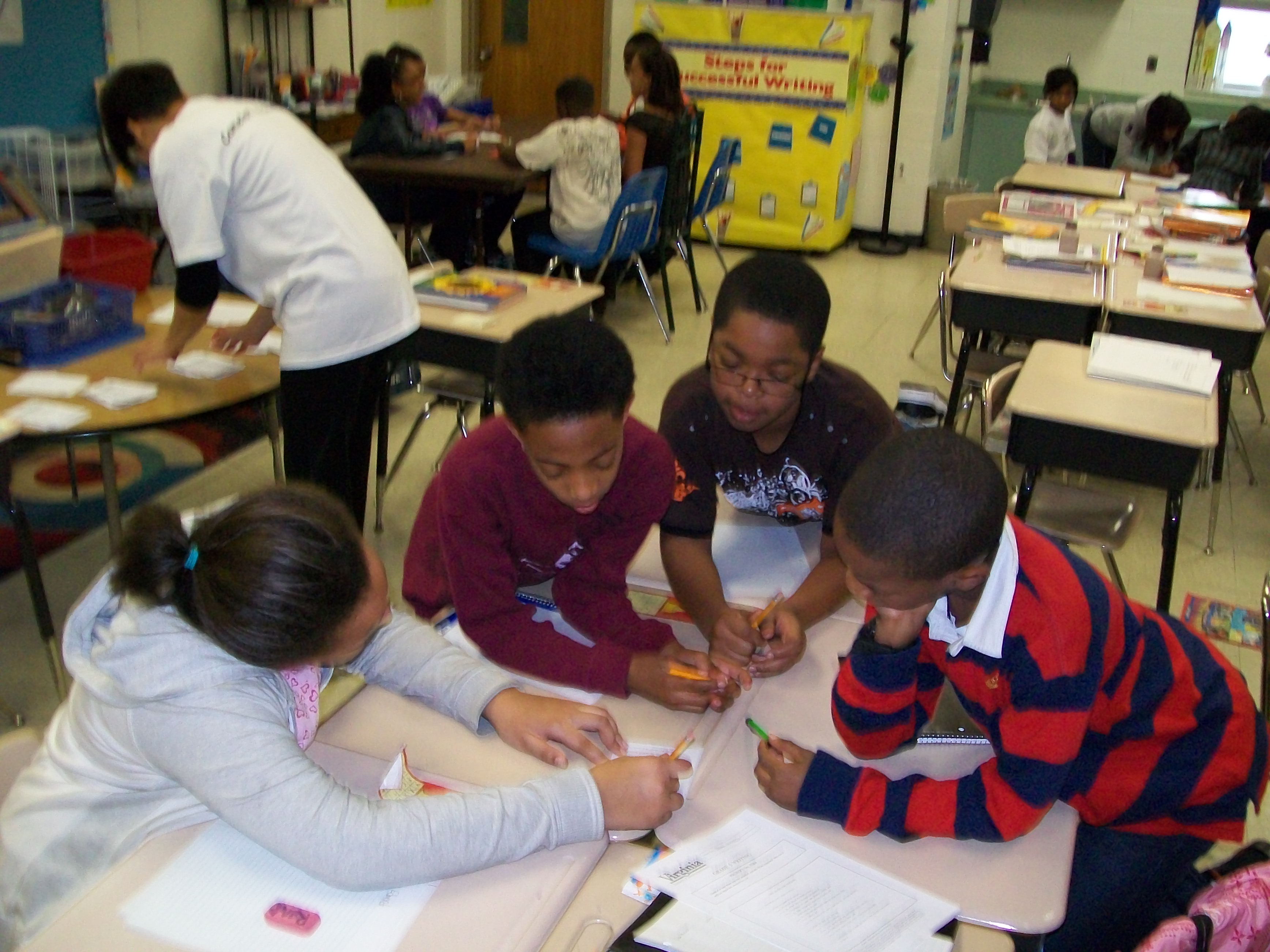 Students are divided into groups 3-4, a leader of the group comes to the front of the room to retrieve their problems and return to their group. 
The students collectively work out the problems given and once completed return to the front  of the room to drop off their answers and retrieve another question.
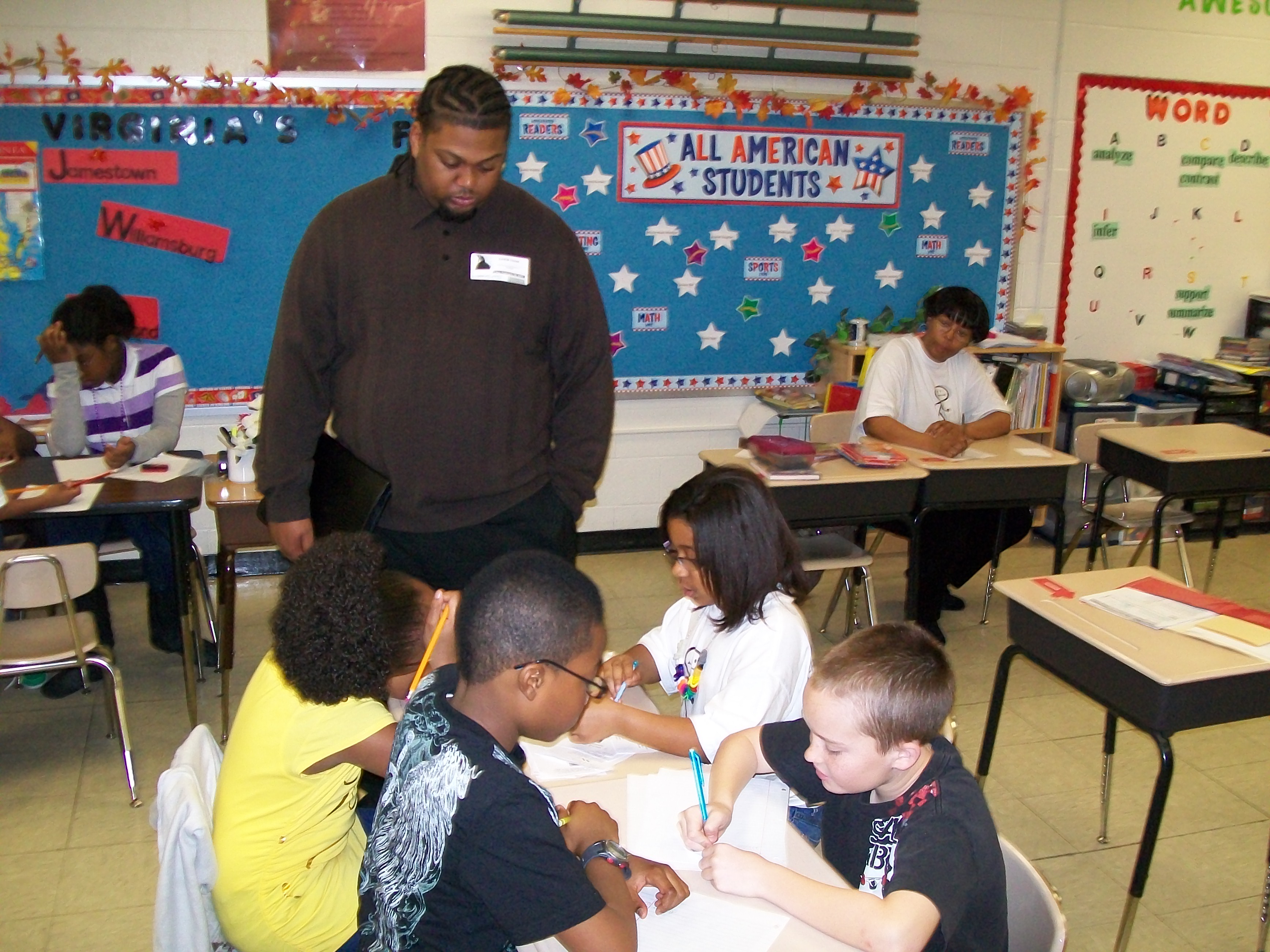 Data
For the purpose of this analysis, the SOL math test scores of Camelot Elementary School 3rd, 4th, and 5th grade students were used.  The cohorts were students tested in the third grade for the 2002-2007 and fifth grade for the 2002-2007 end of the year SOL mathematics tests for the fall of 2001 school year through the spring of 2007 school year (six years).  These students included in the analysis also attended Camelot Elementary School for three consecutive years in grades three, four, and five.
SOL score ranges are as follows:
	Perfect Scores	600
	Pass Advance  	500-599
	Pass		400-499
	Fail 		Below 400
Results
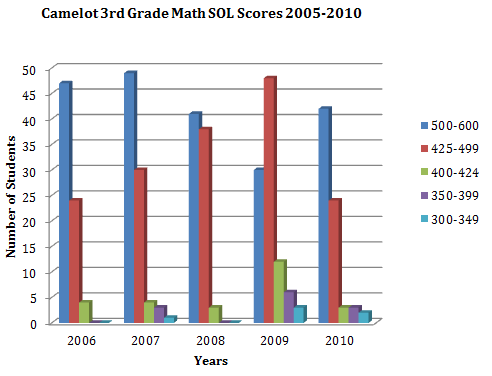 Graph shows the scores for the students SOL scores in the third grade due to the math sprint competition throughout the five year interval.
Results Cont.
Graph shows the scores for the students SOL scores in the fourth grade due to the math sprint competition throughout the five year interval.
Results Cont.
Graph shows the scores for the students SOL scores in the fifth grade due to the math sprint competition throughout the five year interval.
Annual Yearly Progress Projections
The graph below demonstrates the performance of the students on their testing since the implementation of the math sprint competition. The scores have dramatically increased since the 2005 beginning.
The scores after the 2009-2010 school years are the projections of how the scores will continue to increase with the continuation of the math sprint competition.
Conclusion
The analyses of the Math Sprints and SOL scores determined that gains in the benchmark scores resulted from the series of math sprint competitions used as motivators before benchmark assessment and SOL testing increased mean test scores for 3rd, 4th, and 5th grade students during the 2005-2010 school years.  Comparison of the 2008 SOL math scores in grades 3 and 5 were shown to be consistent with the SOL scores for grade 4 in testing years 2005-2010. The overall growth in math SOL scores from 1998 – 2010 results in meeting the national and state annual yearly progress and more. The growth in math SOL scores exceeded the target scores as shown in the 2001 NCLB chart.
Future Work
It is recommended that further investigation be done on the relationship of math scores between grades three, four and five for 2005 through 2010 school years. It would also be beneficial to compare the SOL scores of Treakle Elementary and Camelot Elementary School for the same school years, since Treakle Elementary School recently began to use the math sprint strategies. Furthermore, a comparison of Camelot Elementary to the other Title I schools in Chesapeake Virginia would assist in providing the validity of the SOL scores at Camelot Elementary.
Acknowledgements
The 2010-2011 Math Sprint Team would like to thank Dr. Stephanie Johnson, principal of Camelot Elementary School for providing the necessary data to conduct this research; Mr. Kaiem Frink, Mathematics Graduate Assistant in the Department of Mathematics and Computer Science at ECSU for support in this research project; Mr. Brian Jordan, Data Analyst for the Office of Institutional Research at ECSU for technical assistance; Dr. Darnell Johnson for affording the team with the guidance to conduct this research; and Dr. Linda Hayden, Principal Investigator of the CERSER program at Elizabeth City State University and NOAA, NASA, CReSIS for their sponsorship
References
[1]Bransford, J., Brown, A., & Cocking, R. (Eds.) (1999). How people learn: Brain, mind, experience, and school. Washington, DC: National Academy Press.
[2]Begle, E. (1979). Critical variables in mathematics education: Findings from a survey of empirical literature. Washington, DC: Mathematical Association of America.
[3]Education Week. (1997). Quality counts: A report card on the condition of public education in the 50 states. A Supplement to Education Week, Vol. 16, January, 22.
[4]Linn, R. L., Dunbar, S. B., Harnisch, D. L., & Hastings, C. N. (1982). The validity of the Title I evaluation and reporting system. In E. R. House, S. Mathison, J. Pearsol, & H. Preskill (Eds.), Evaluation Studies Review Annual (Vol. 7, pp. 427-442). Beverly Hills, Calif.: Sage Publications.
[5]Linn, R. L., Graue, M. E., & Sanders, N. M. (1990). Comparing state and district results to national norms: The validity of the claims that “everyone is above average.” EducationalMeasurement: Issues and Practice, 9(3), 5-14.
[6]Ma, L. (1999). Knowing and teaching elementary mathematics: Teachers' understanding of fundamental mathematics in China and the United States. Mahwah, NJ: Erlbaum.
[7]Monk, D. A. (1994). Subject area preparation of secondary mathematics and science teachers and student achievement. Economics of Education Review, 13(2), 125-145.
[8]Moore, D. S. & McCabe, G. (1999). Introduction to the practice of statistics. New York: Freeman.
[9]Shaughnessy, M. (1992). Research in probability and statistics: Reflections and directions. In D. A. Grouws (Ed.), Handbook of research on mathematics teaching and learning (pp. 465-494). New York: Macmillan Publishing.
[10]Shulman, L. S. (1986). Those who understand: Knowledge growth in teaching. Educational Researcher, 15(2), 4-14.
[12]Siu, M. K. (1991). Concept of function---its history and teaching. In F. Swetz et al. (Eds), Learn from the masters (pp. 105-121). Washington, DC: Mathematical Association of America.
[13]Springer, L., Stanne, M. E., & Donovan, S. S. (1999). Effects of small-group learning on undergraduates in science, mathematics, engineering, and technology: A meta-analysis. Review of Educational Research, 69(1), 21-51.
[14]Common Core State Standards for Mathematics, Common Core State Standards Initiative, Preparing America’s Students for College & Career. 2010
[15]Comparison of Virginia’s 2009 MathematicsStandards of Learning with the Common Core State Standards for Mathematics, Virginia Department of Education, January 13, 2011.
Questions
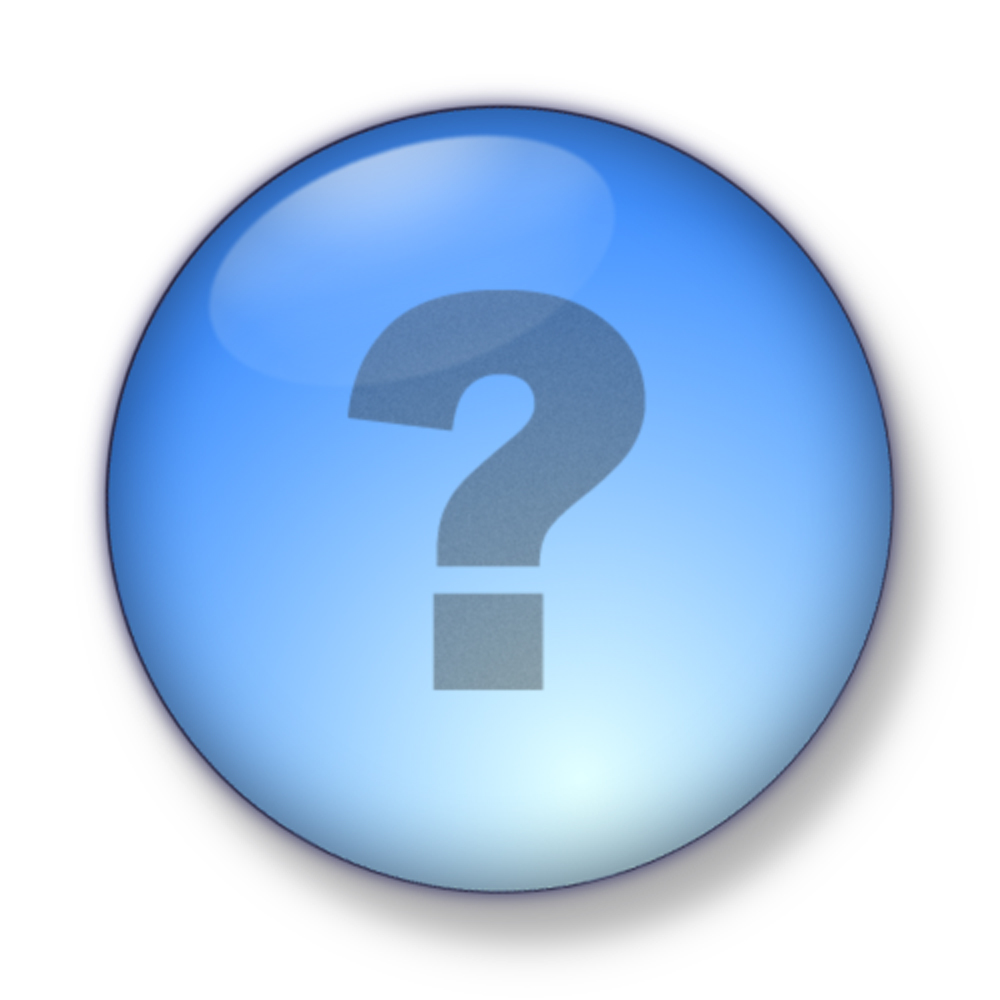